CHÀO MỪNG CÁC EM ĐẾN VỚI TIẾT HỌC HÔM NAY!
KHỞI ĐỘNG
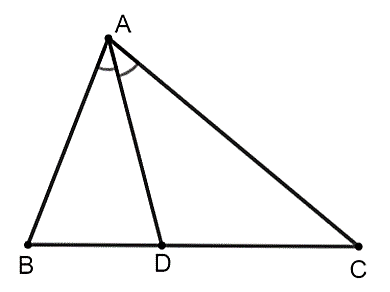 H.4.19
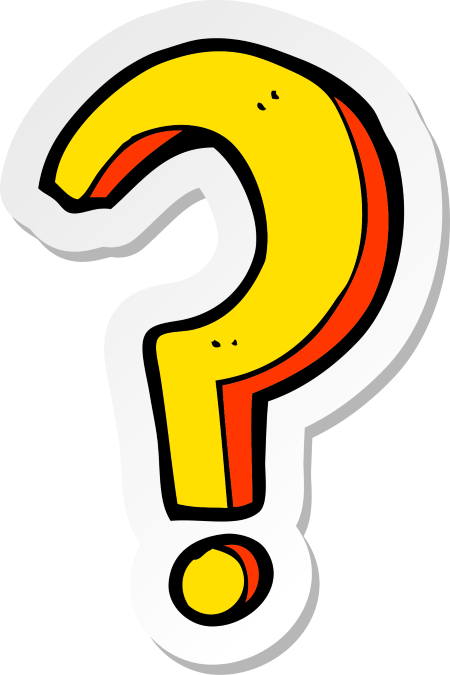 CHƯƠNG IV: ĐỊNH LÍ THALÈS
BÀI 17: TÍNH CHẤT ĐƯỜNG PHÂN GIÁC CỦA TAM GIÁC
Tính chất đường phân giác của tam giác
Cho tia phân giác At của góc xAy (H.4.20). Nếu lấy điểm B trên tia Ax, điểm C trên tia Ay, ta được tam giác ABC. Giả sử tia phân giác At cắt BC tại điểm D.
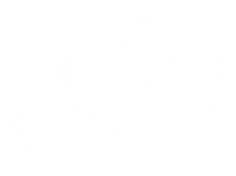 HĐ 1:
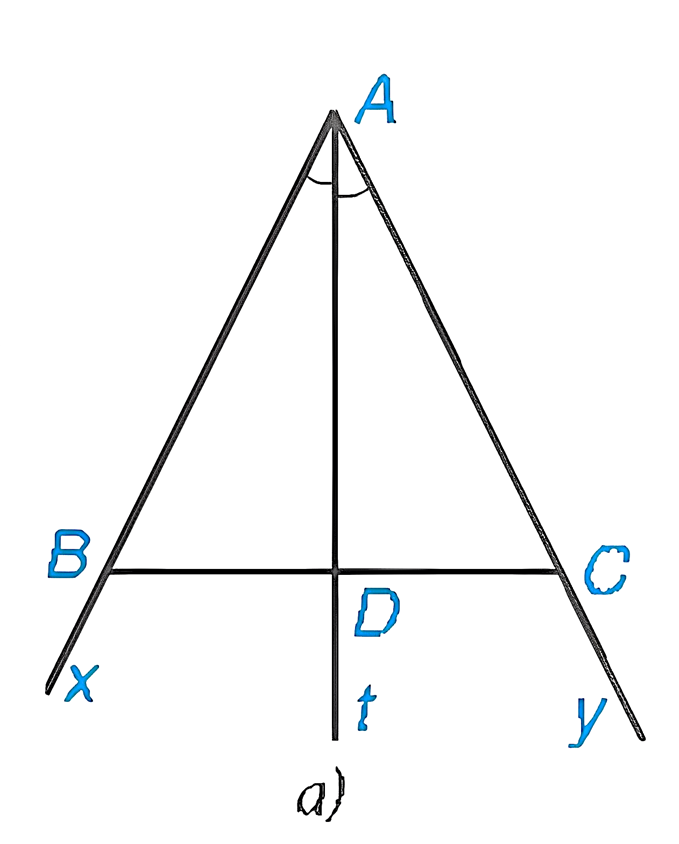 Giải:
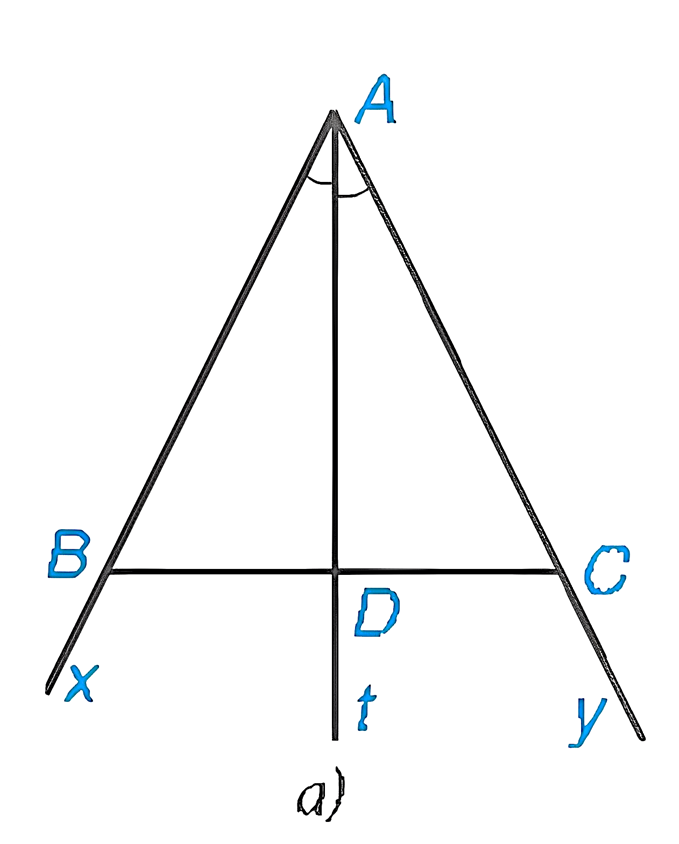 Tính chất đường phân giác của tam giác
Cho tia phân giác At của góc xAy (H.4.20). Nếu lấy điểm B trên tia Ax, điểm C trên tia Ay, ta được tam giác ABC. Giả sử tia phân giác At cắt BC tại điểm D.
Cho tia phân giác At của góc xAy (H.4.20). Nếu lấy điểm B trên tia Ax, điểm C trên tia Ay, ta được tam giác ABC. Giả sử tia phân giác At cắt BC tại điểm D.
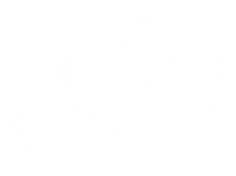 HĐ 2:
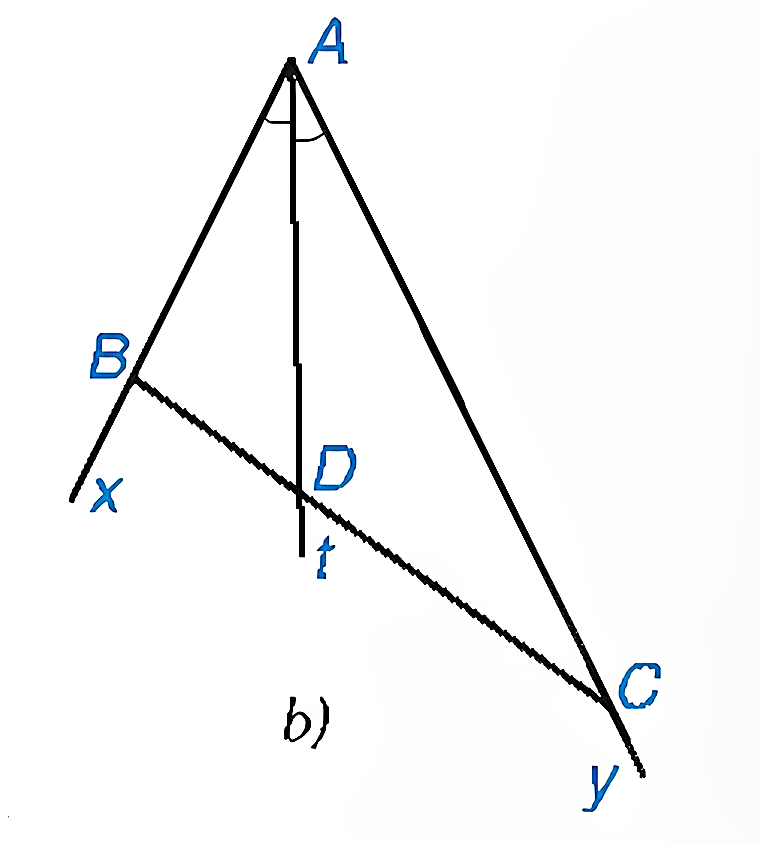 Giải:
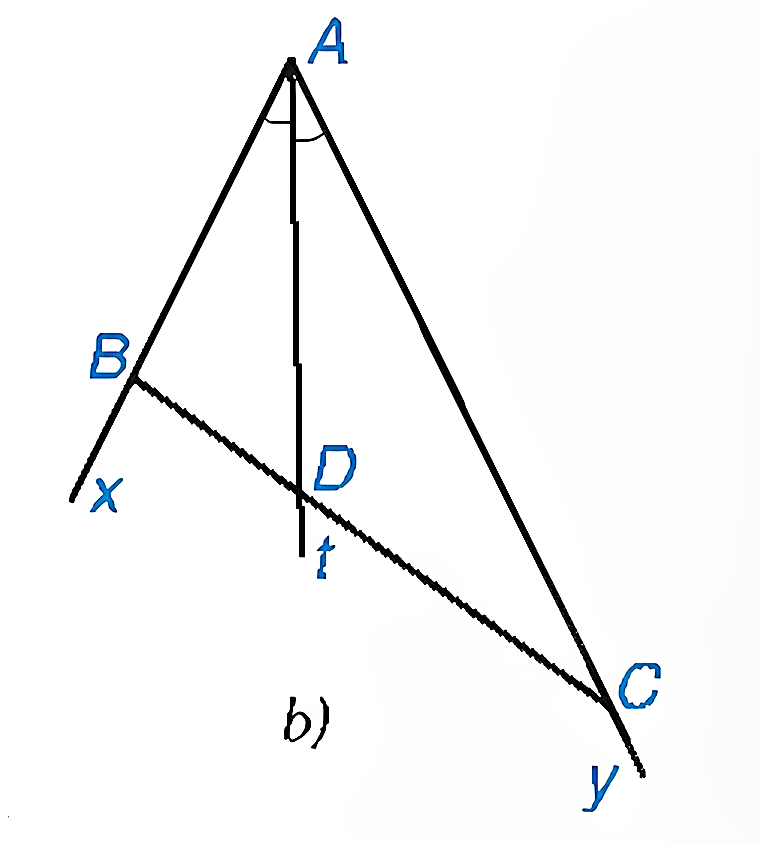 KẾT LUẬN
Trong tam giác, đường phân giác của một góc chia cạnh đối diện thành hai đoạn thẳng tỉ lệ với hai cạnh kề hai đoạn ấy.
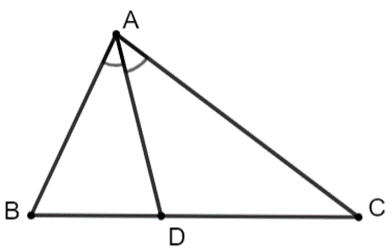 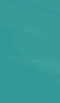 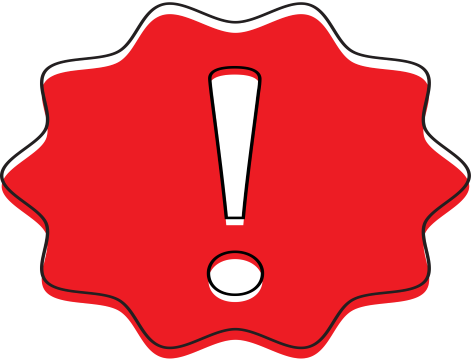 Ví dụ
Tính độ dài x trong Hình 4.22
Giải
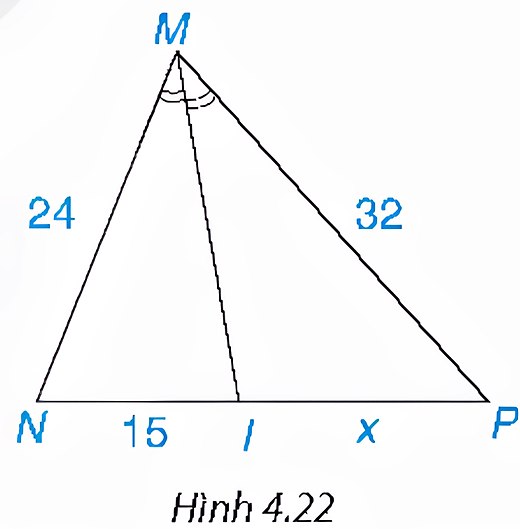 Trong tam giác MNP có MI là đường phân giác của góc M. 
Do đó ta có:
hay
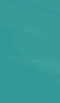 Từ đó suy ra
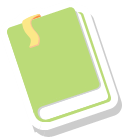 LUYỆN TẬP
Tính độ dài x trên Hình 4.23.
Giải:
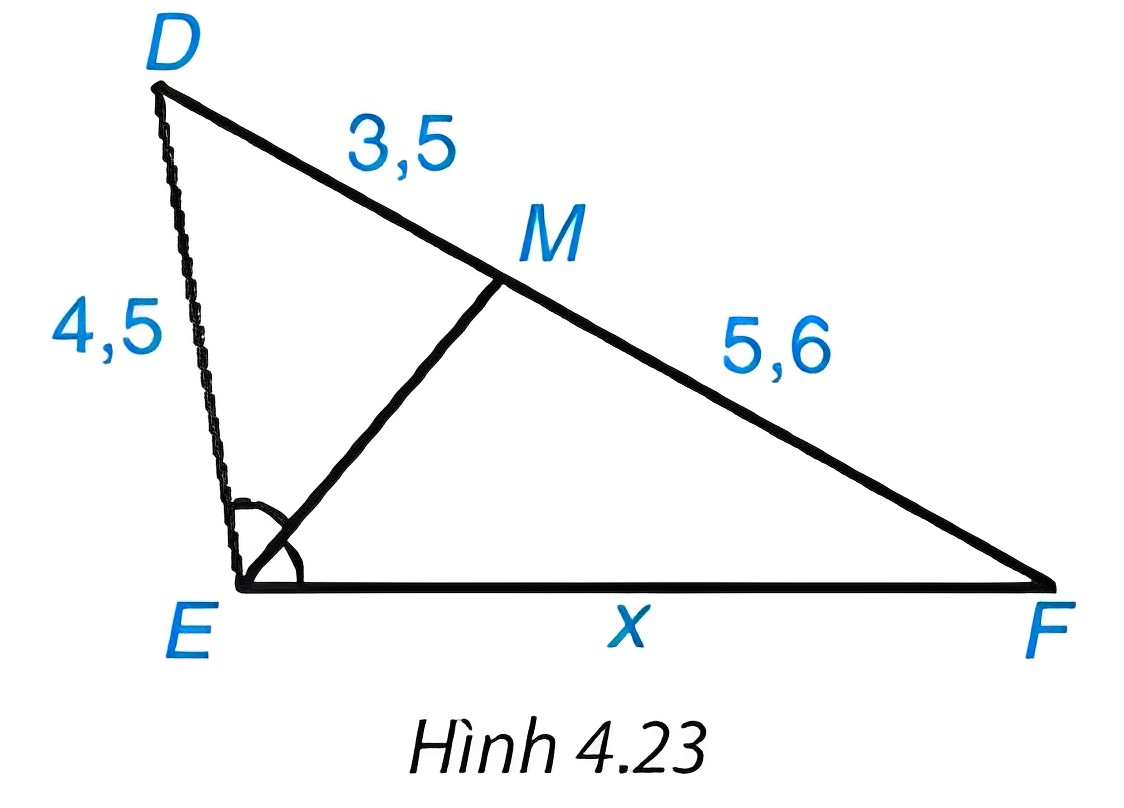 LUYỆN TẬP
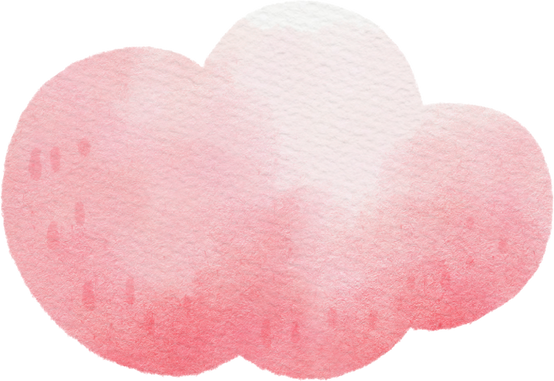 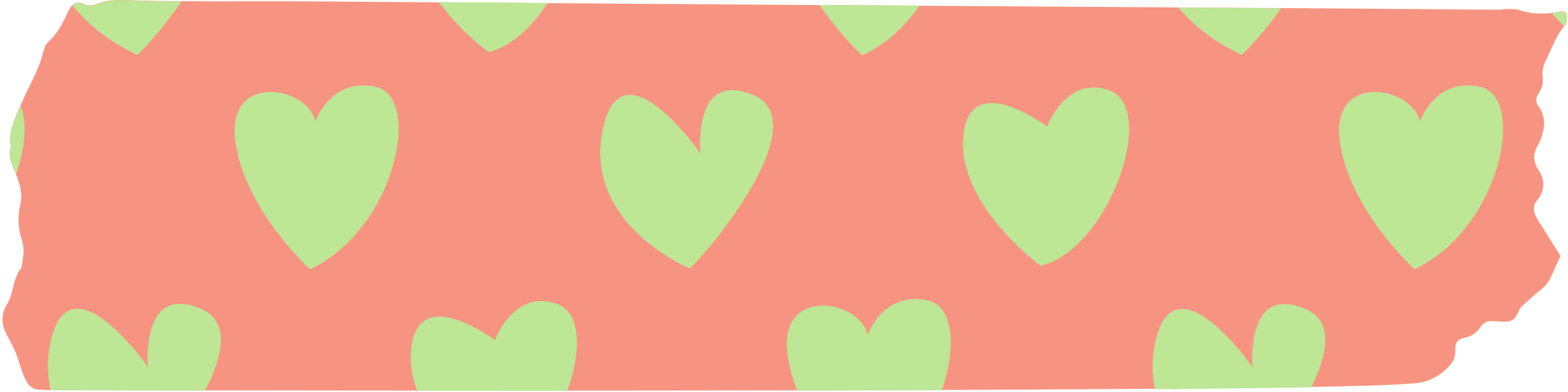 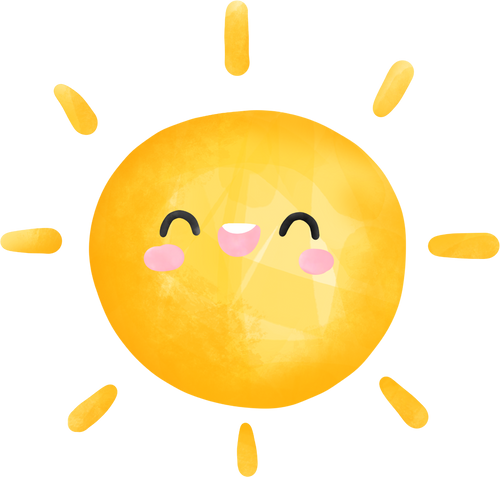 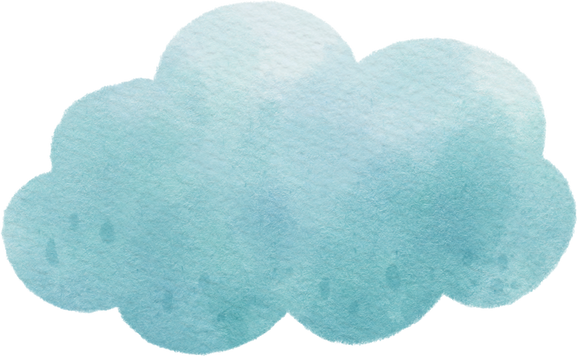 TƯỚI HOA TRONG CHẬU
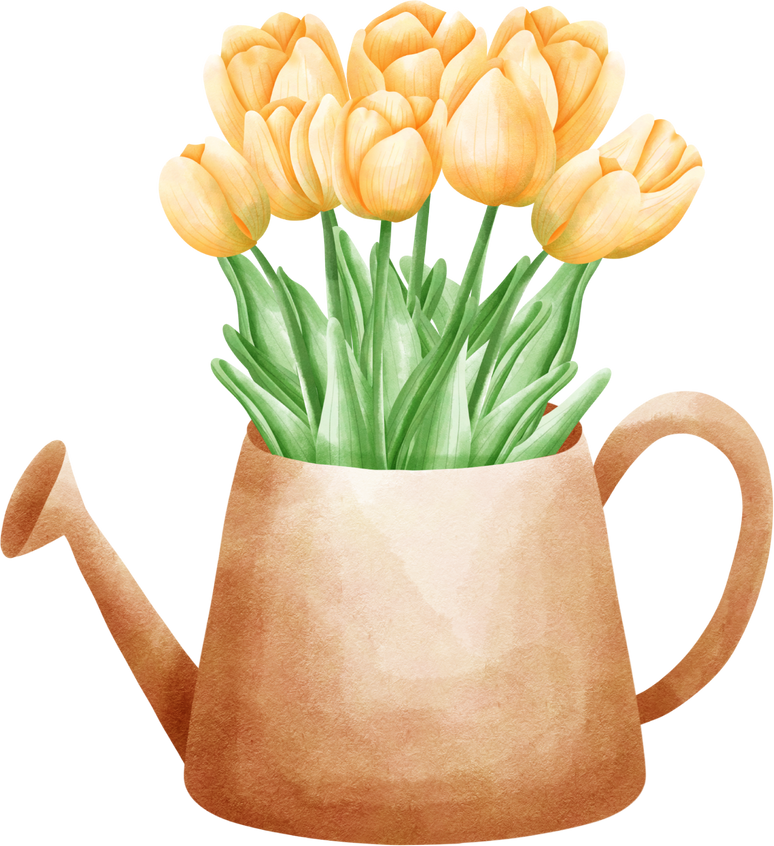 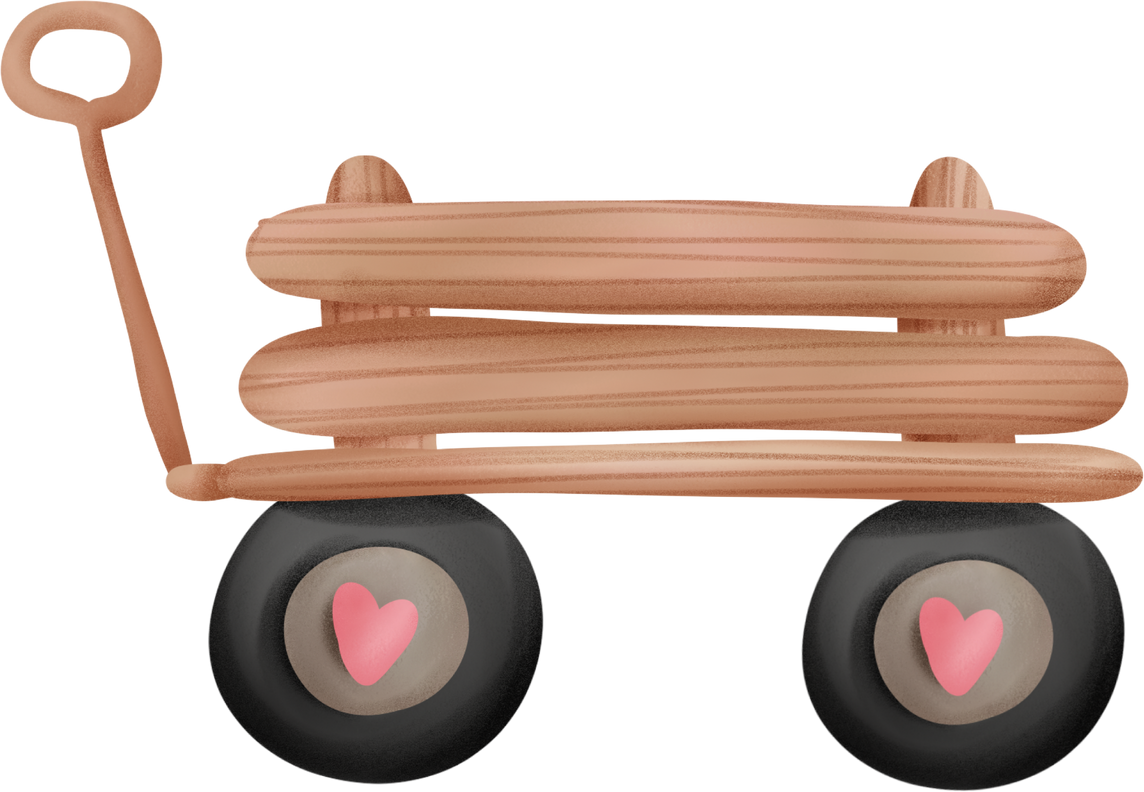 TRÒ CHƠI
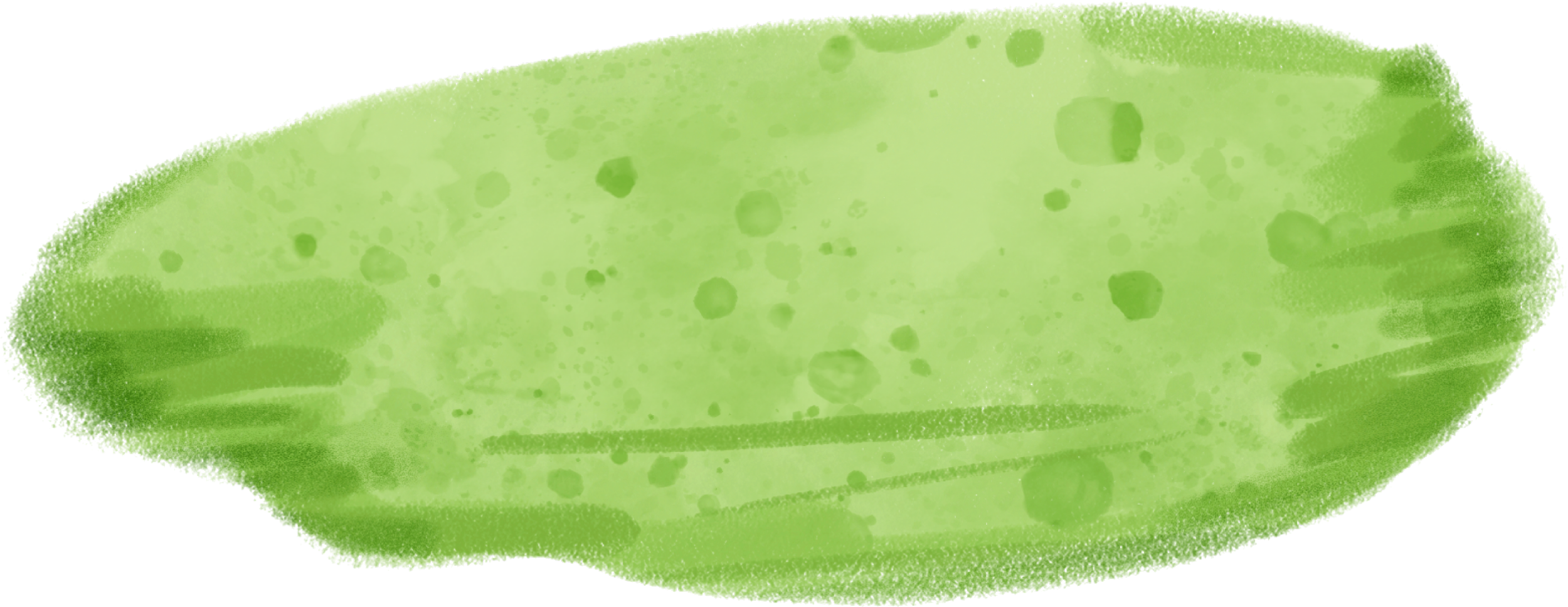 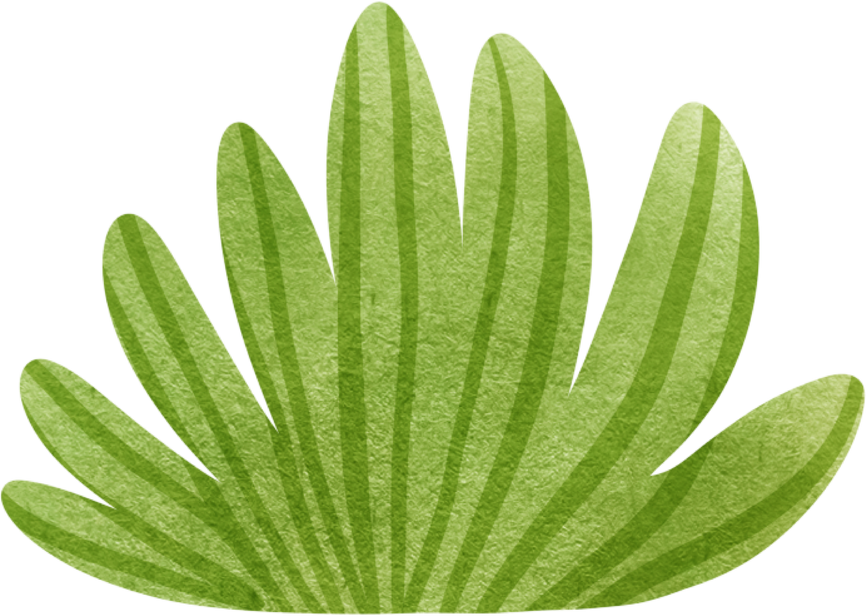 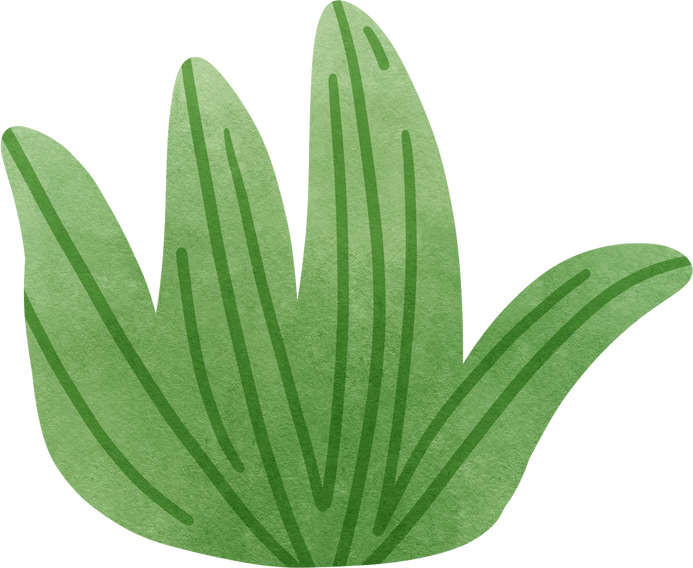 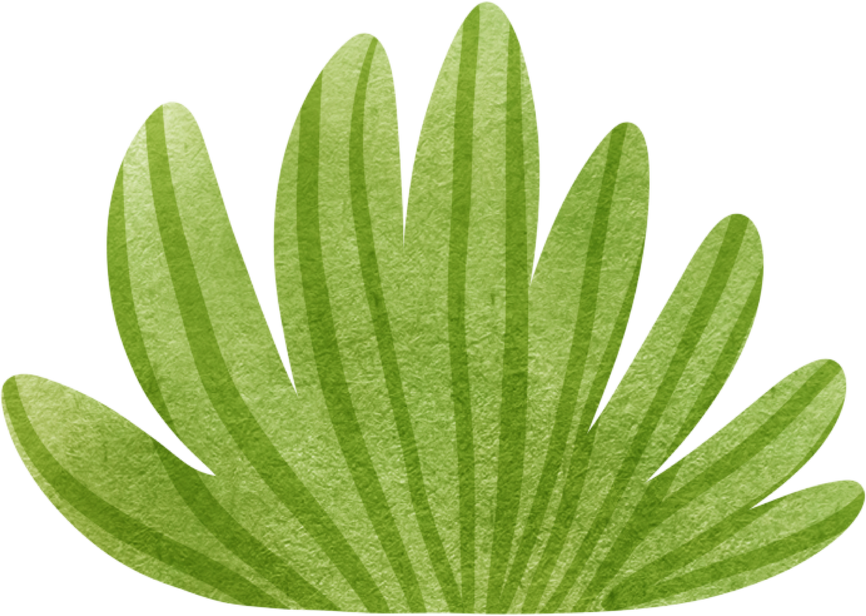 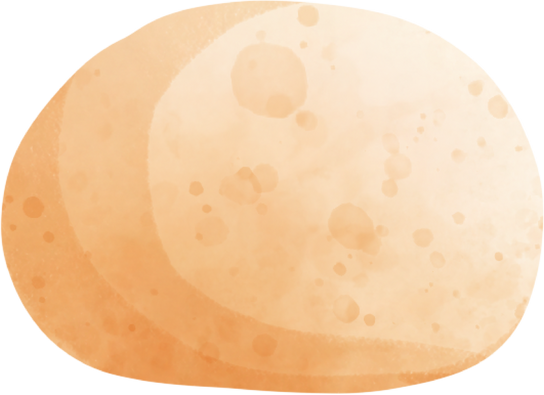 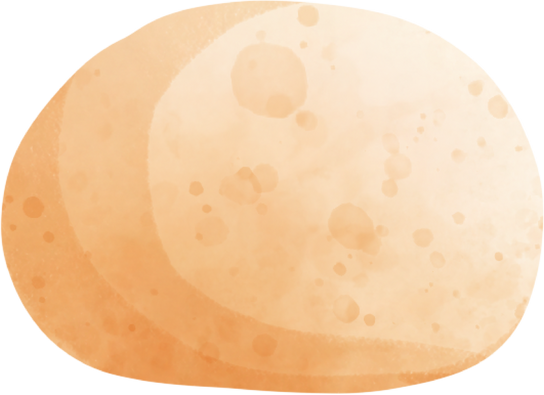 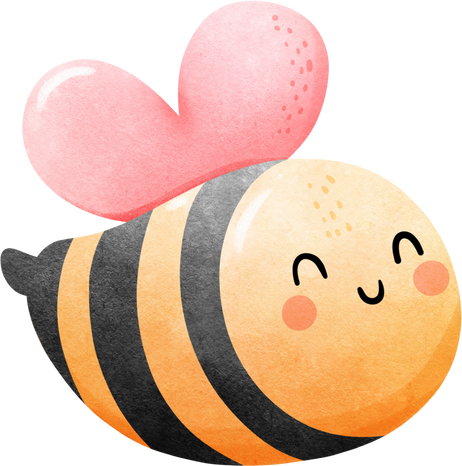 Câu 1. Cho ΔABC, AD là phân giác 
trong của góc A. Hãy chọn câu đúng:
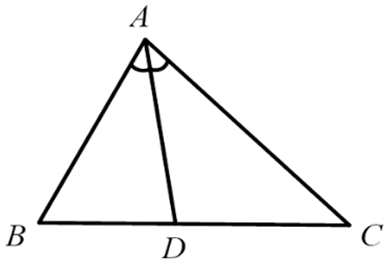 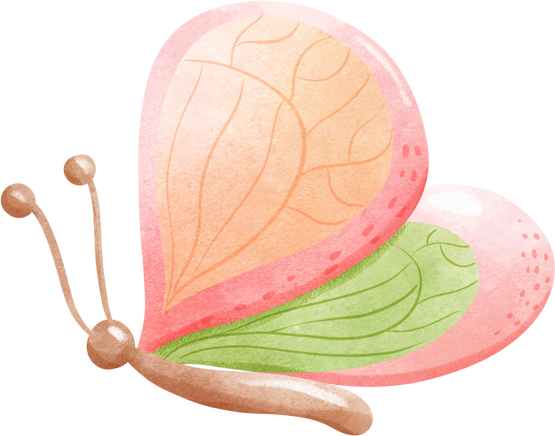 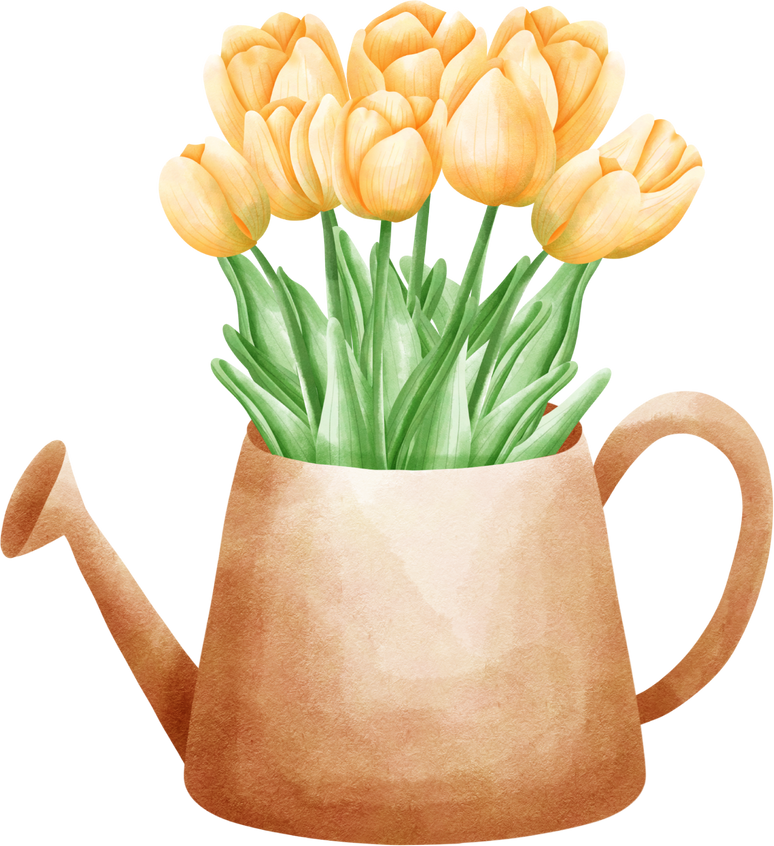 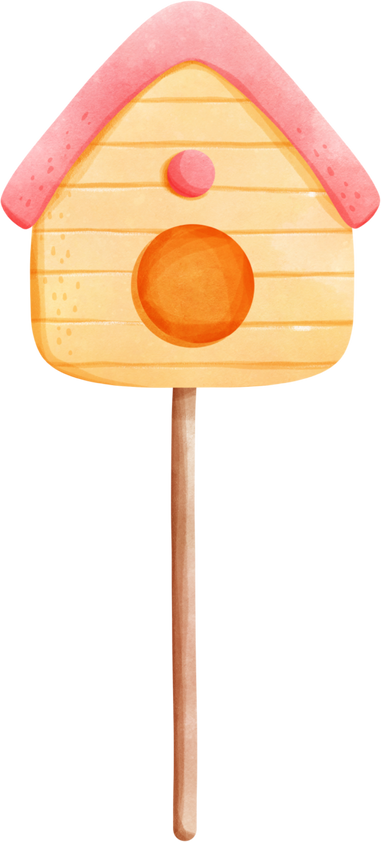 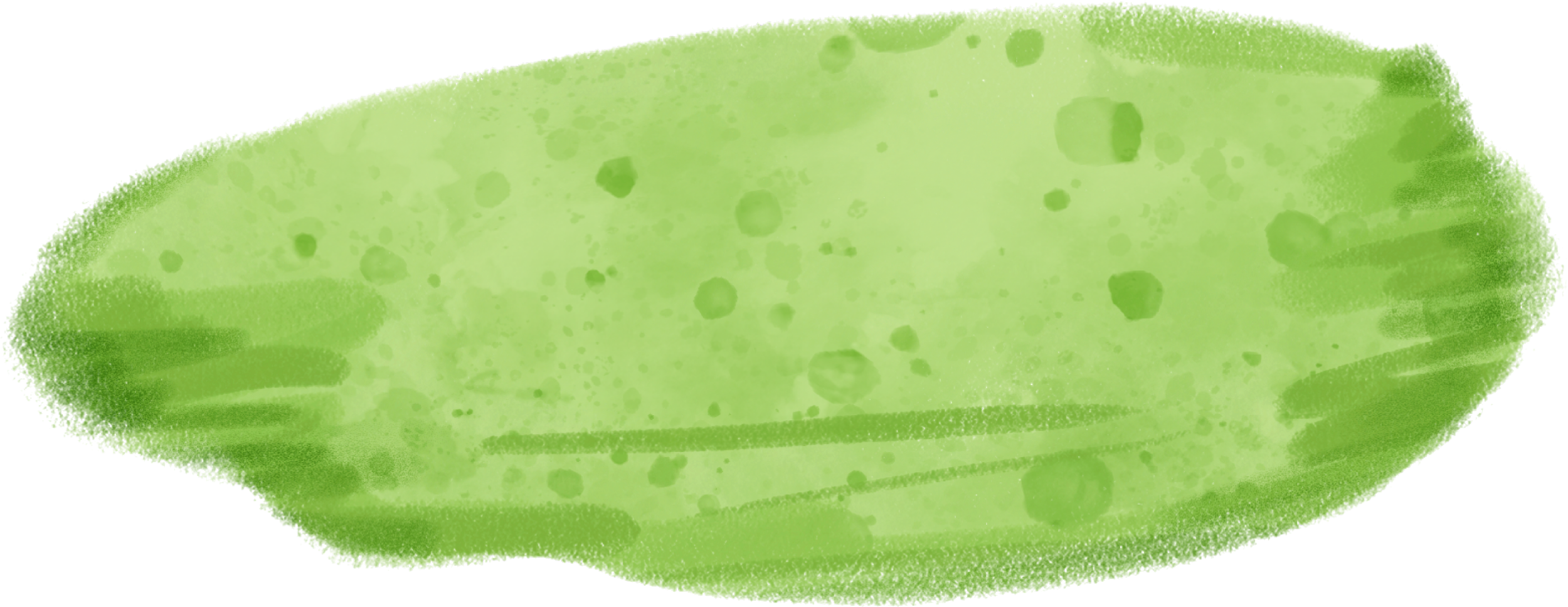 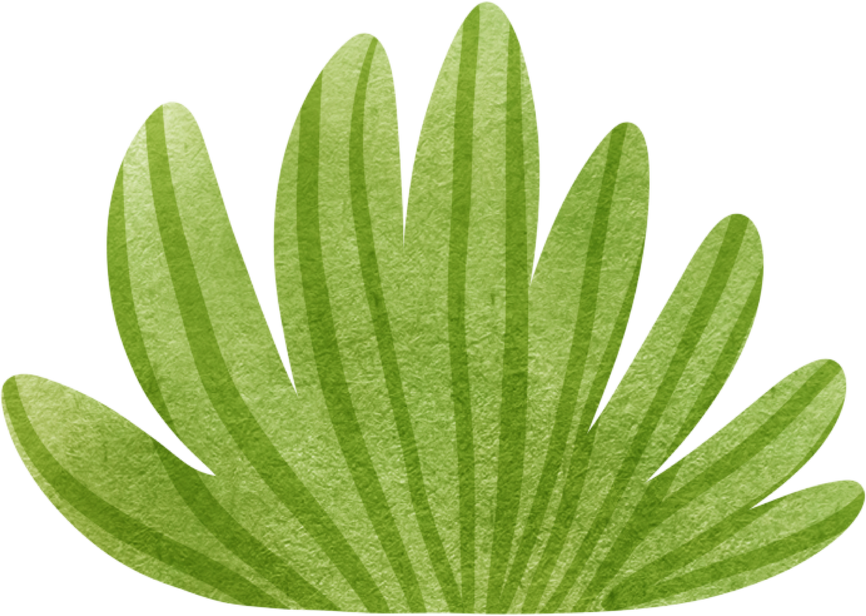 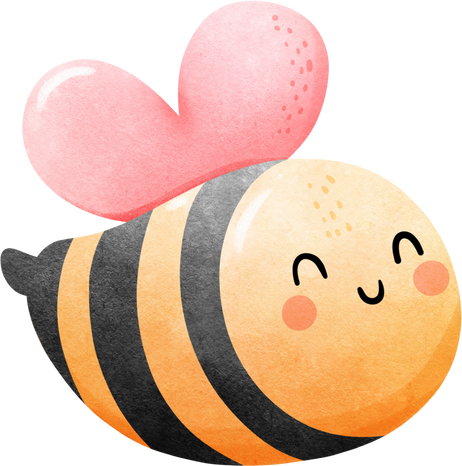 Câu 2. Cho ΔABC, AD là phân giác 
trong của góc A. Hãy chọn câu sai:
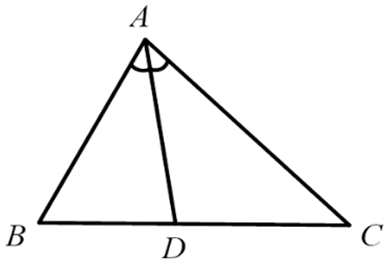 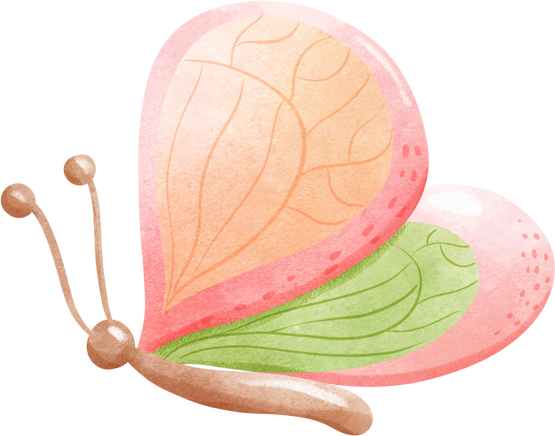 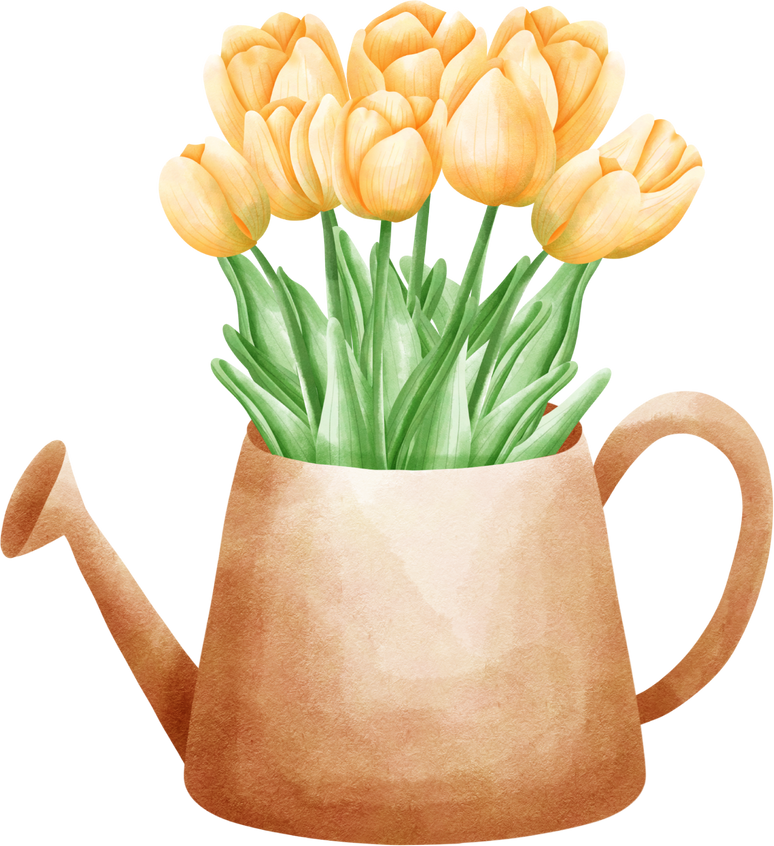 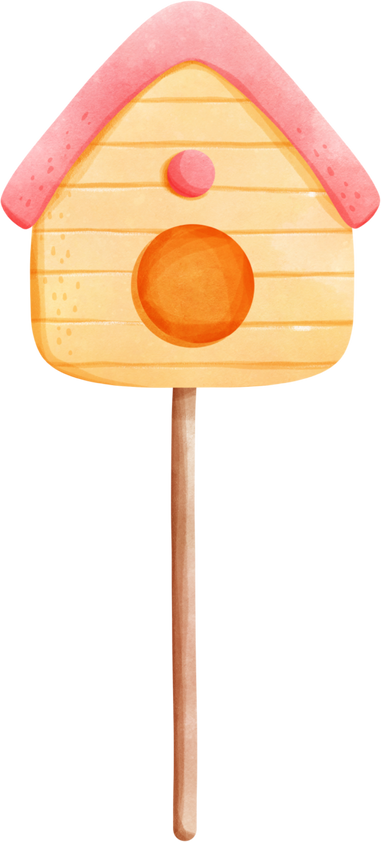 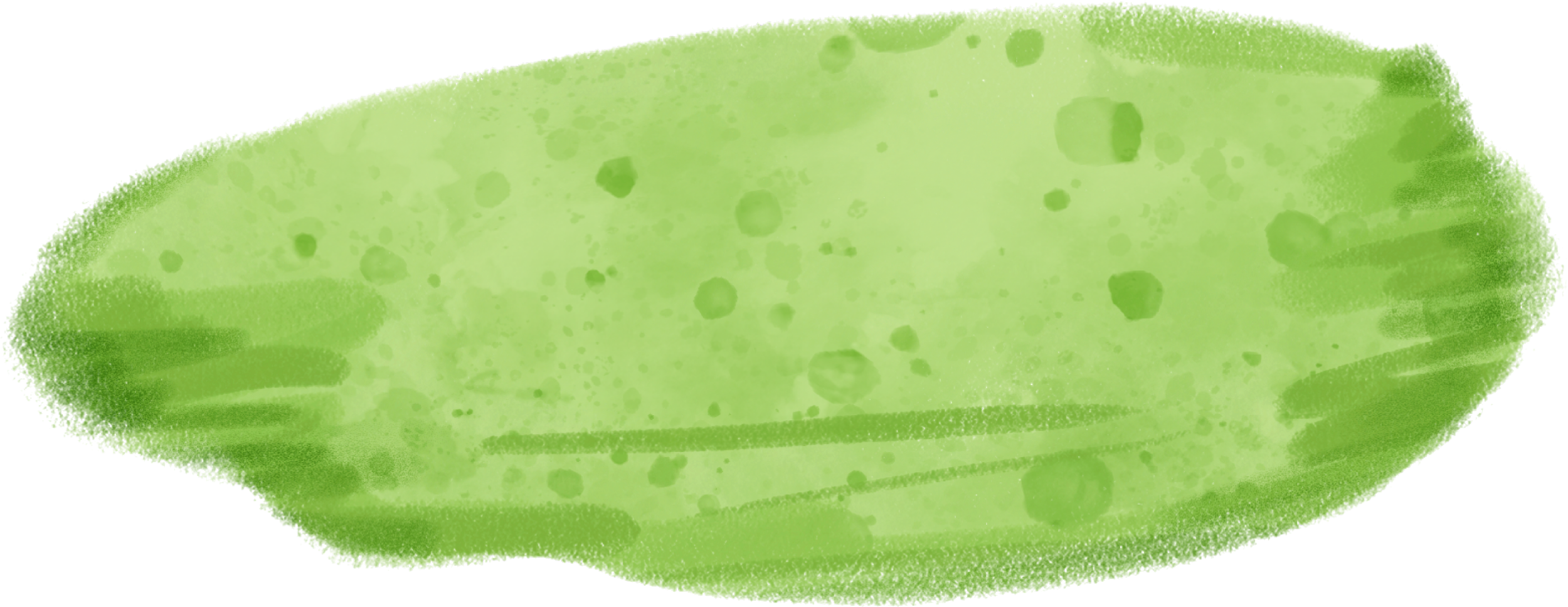 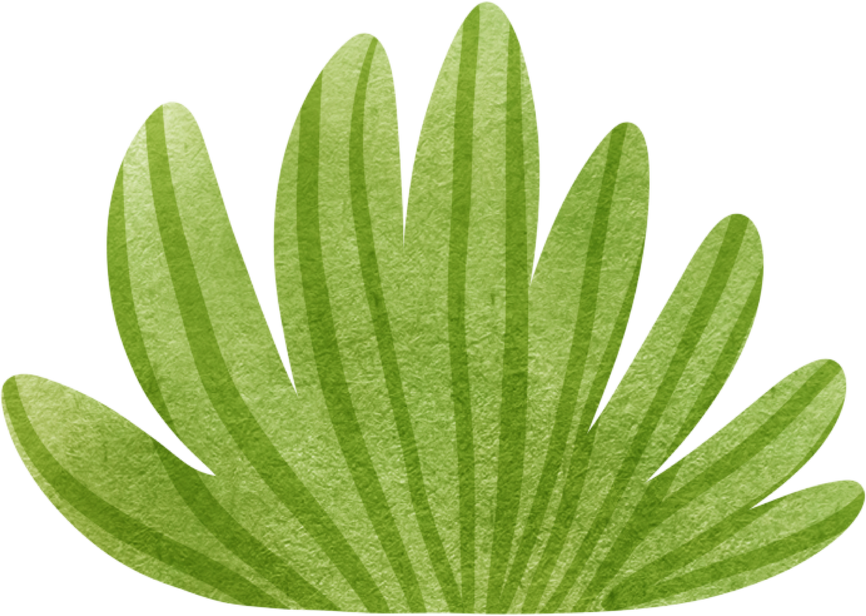 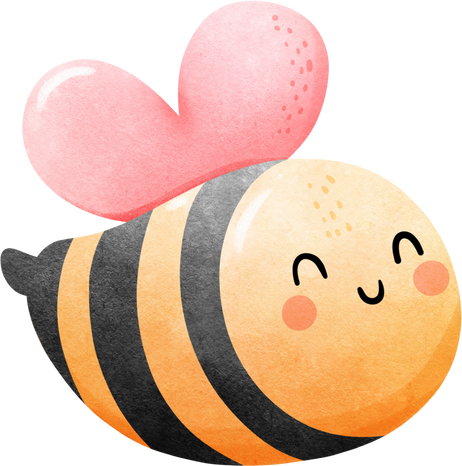 Câu 3. Hãy chọn câu đúng. 
Tỉ số x/y của các đoạn thẳng trong
hình vẽ, biết rằng các số trên hình 
cùng đơn vị đo là cm.
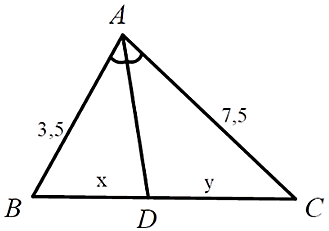 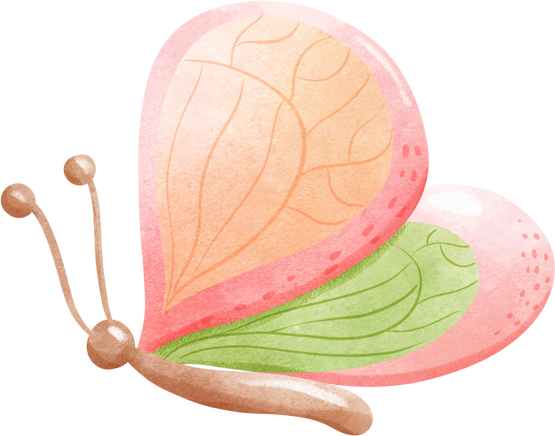 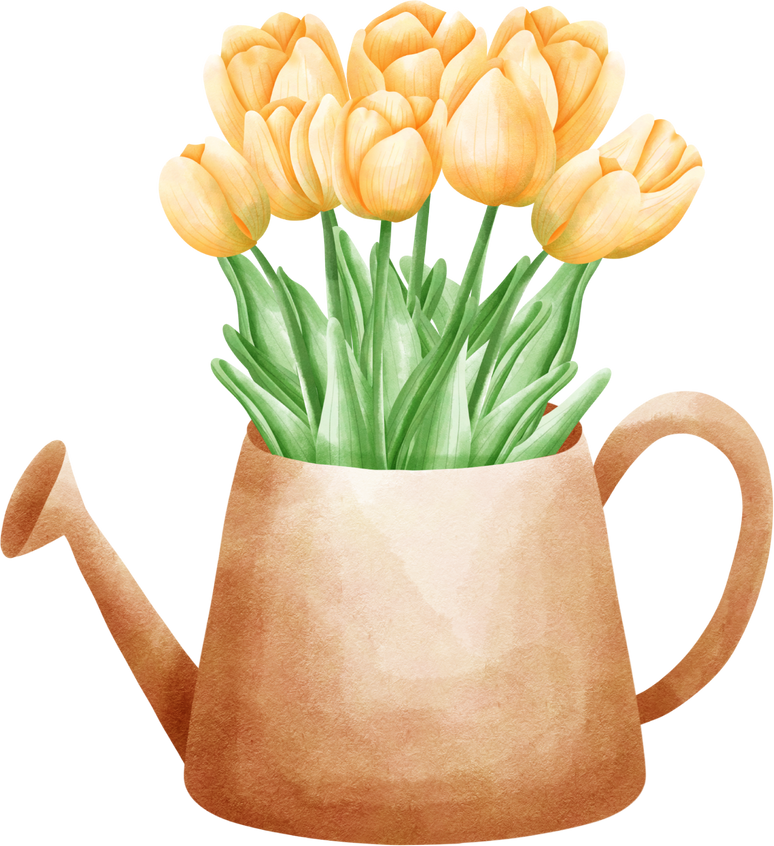 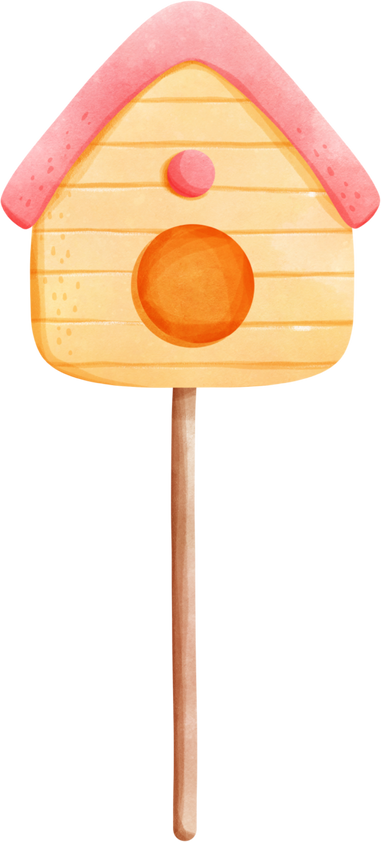 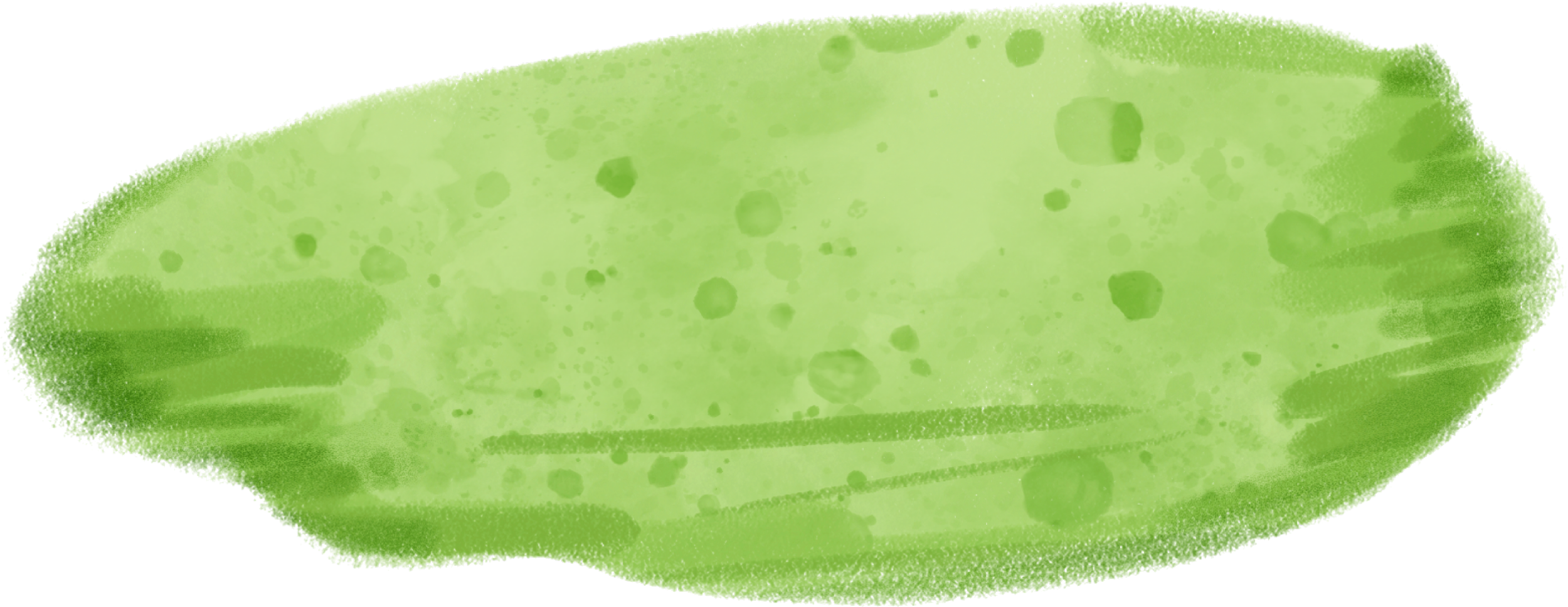 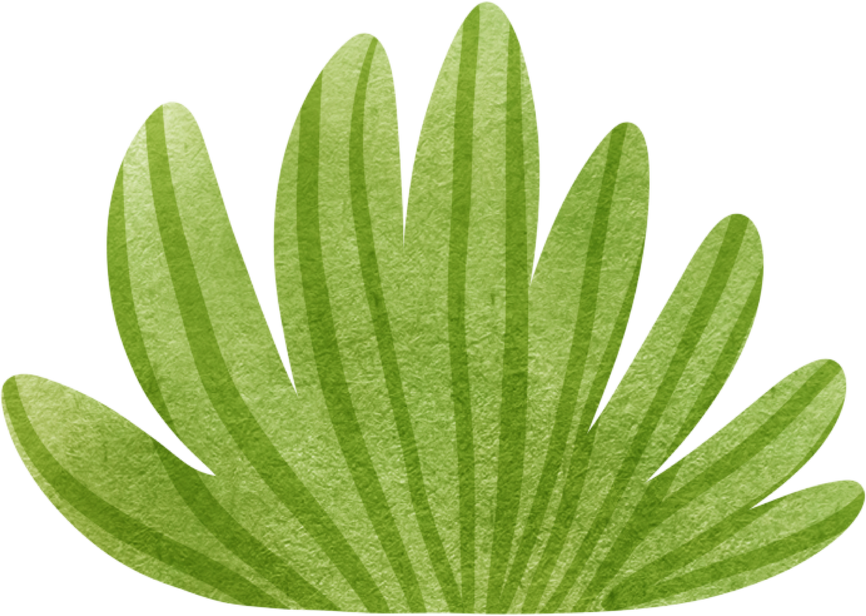 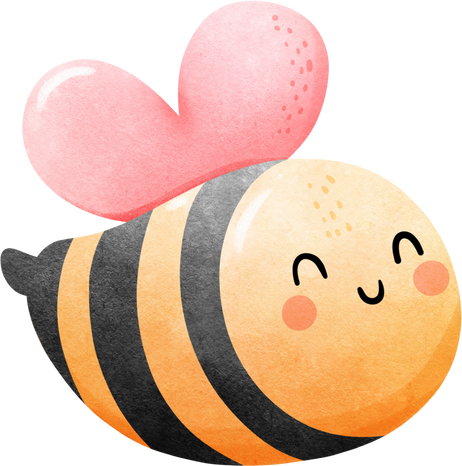 Câu 4. Hãy chọn câu đúng.
Tính độ dài x, y của các đoạn thẳng 
trong hình vẽ, biết rằng các số trên 
hình có cùng đơn vị đo là cm.
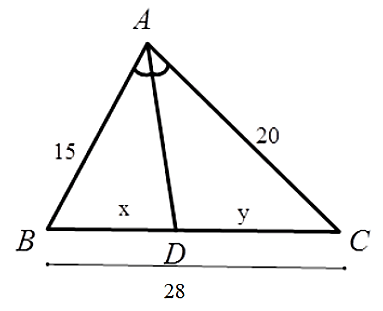 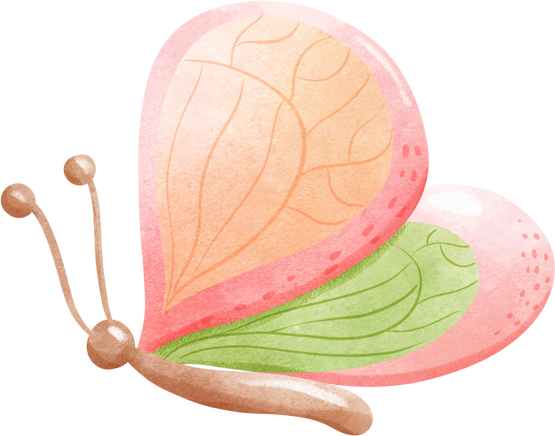 A. x = 16 cm; y = 12 cm
C. x = 14,3 cm; 
y = 10,7 cm
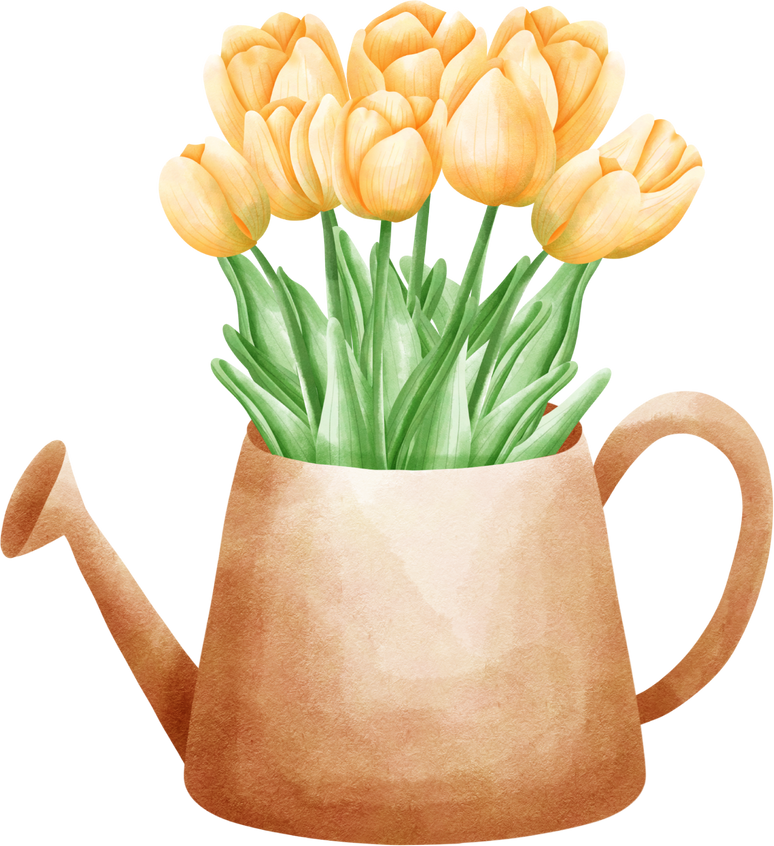 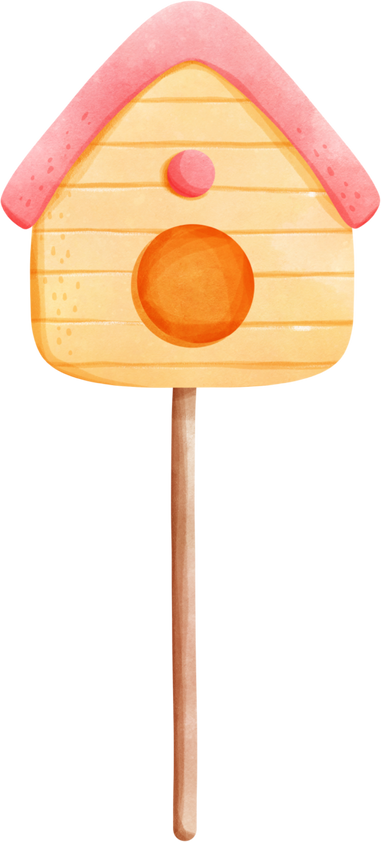 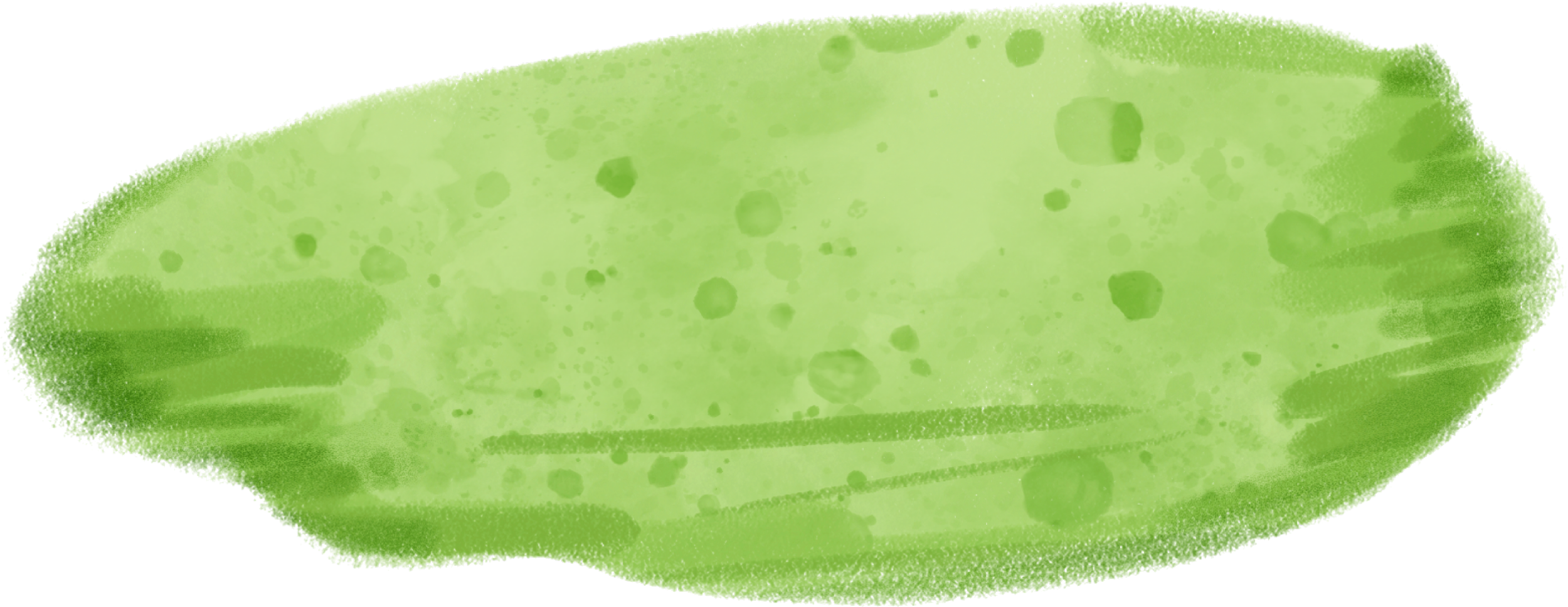 B. x = 14 cm; y = 14 cm
D. x = 12 cm; y = 16 cm
D. x = 12 cm; y = 16 cm
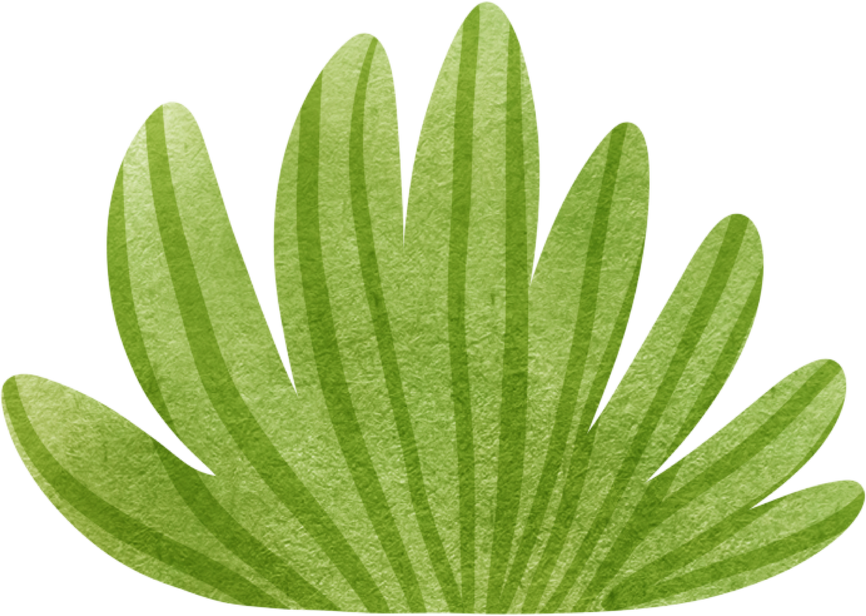 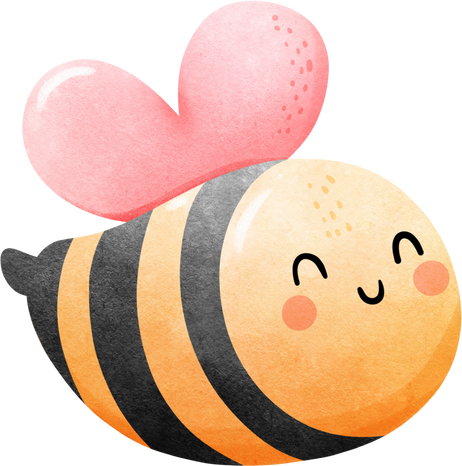 Câu 5. Cho hình vẽ, biết rằng các số 
trên hình có cùng đơn vị đo. Tính giá 
trị biểu thức S = 49x2 + 98y2.
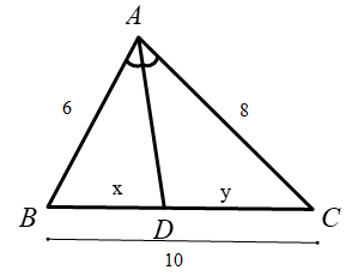 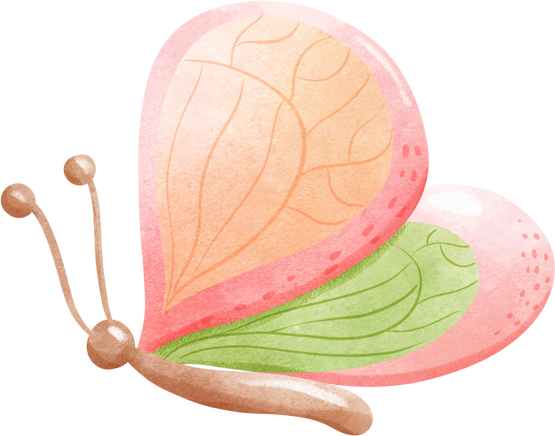 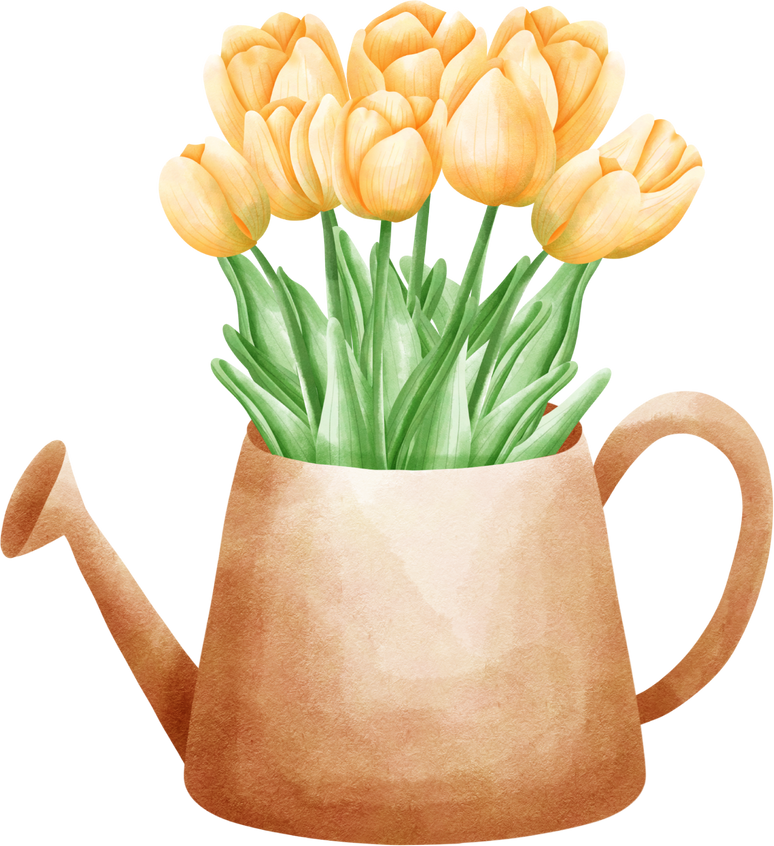 A. 3400
C. 4100
C. 4100
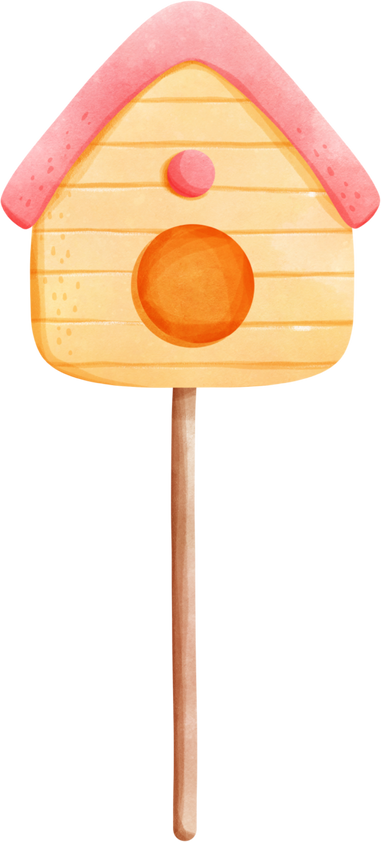 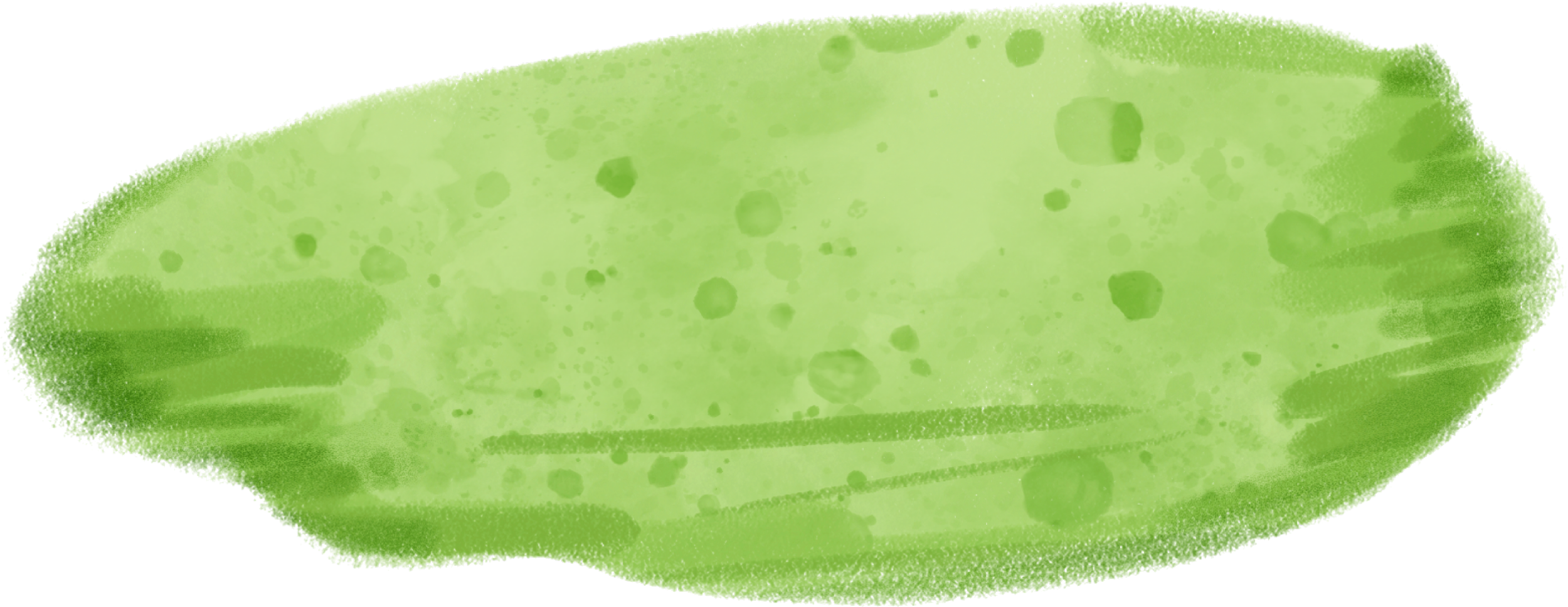 B. 4900
D. 3600
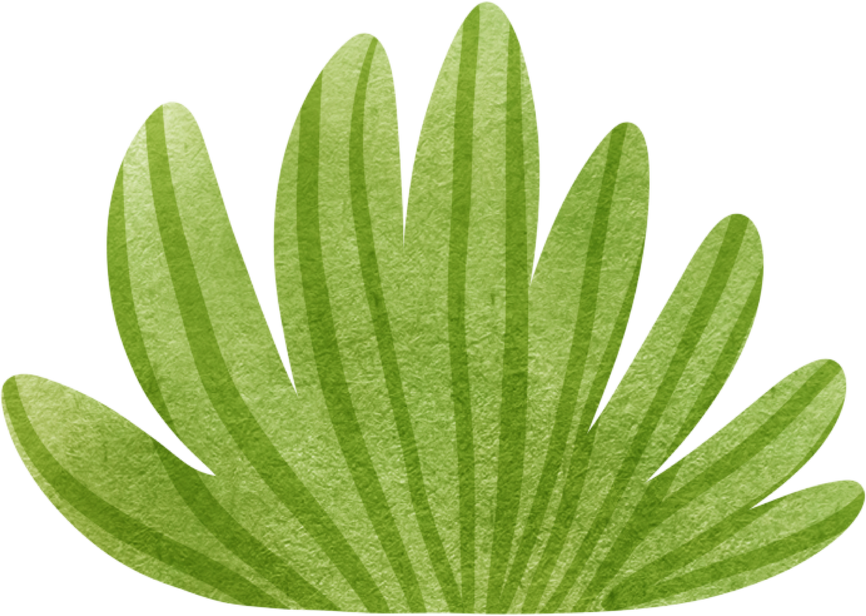 Bài 4.10 (SGK – tr.86)
Tính độ dài x trên Hình 4.24.
Giải:
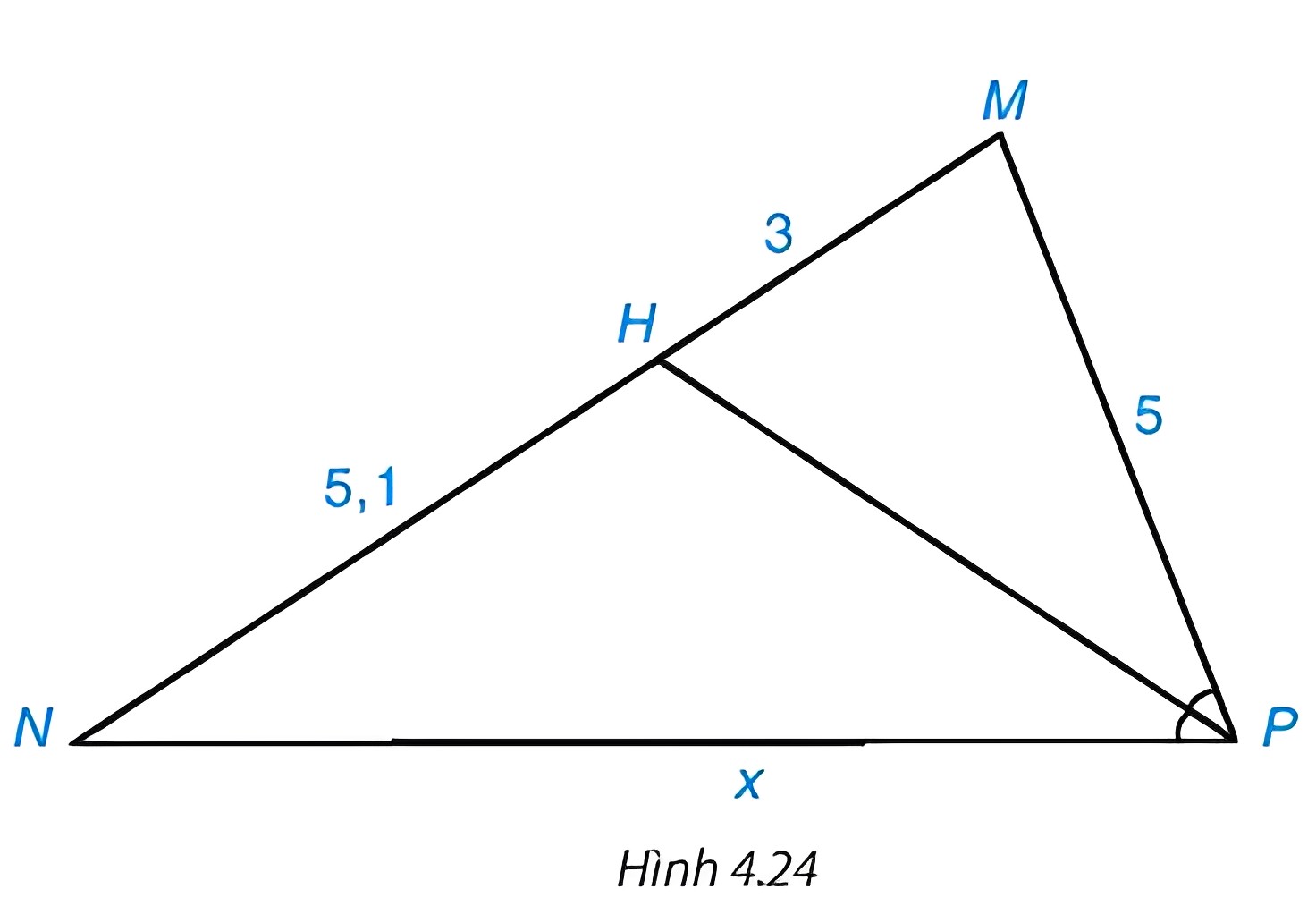 VẬN DỤNG
Bài 4.11 (SGK – tr.86)
Cho tam giác ABC. Đường phân giác trong của góc A cắt BC tại D. Tính độ dài đoạn thẳng DC biết AB = 4,5 m; AC = 7,0 m và CB = 3,5 m (làm tròn kết quả đến hàng phần chục).
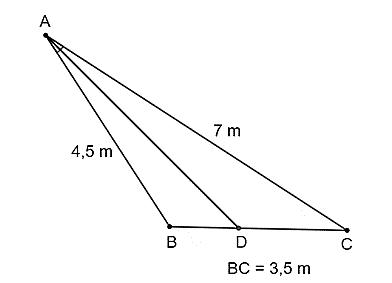 Giải:
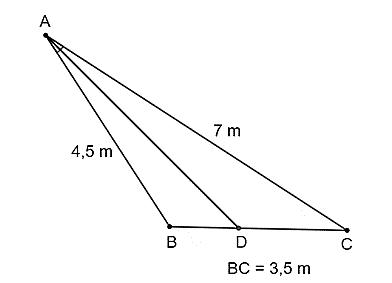 Giải:
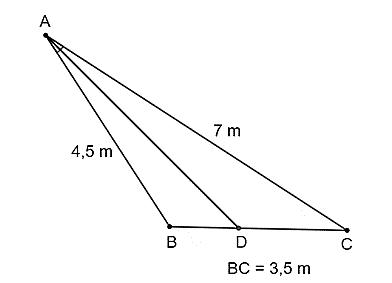 Bài 4.12 (SGK – tr.86)
Nhà bạn Mai ở vị trí M, nhà bạn Dung ở vị trí D (Hình 4.25), biết rằng tứ giác ABCD là hình vuông và M là trung điểm của AB. Hai bạn đi bộ với cùng một vận tốc trên con đường MD để đến điểm I.
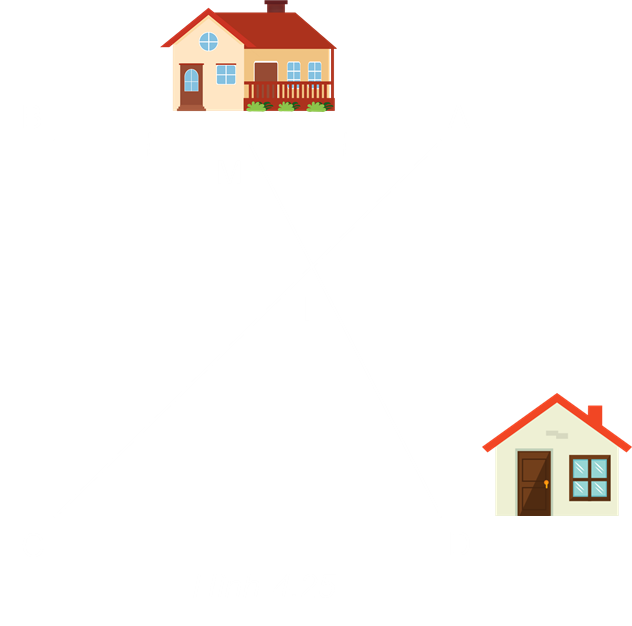 Bạn Mai xuất phát lúc 7h. Hỏi bạn Dung xuất phát lúc mấy giờ để gặp bạn Mai lúc 7h30 tại điểm I?
Giải:
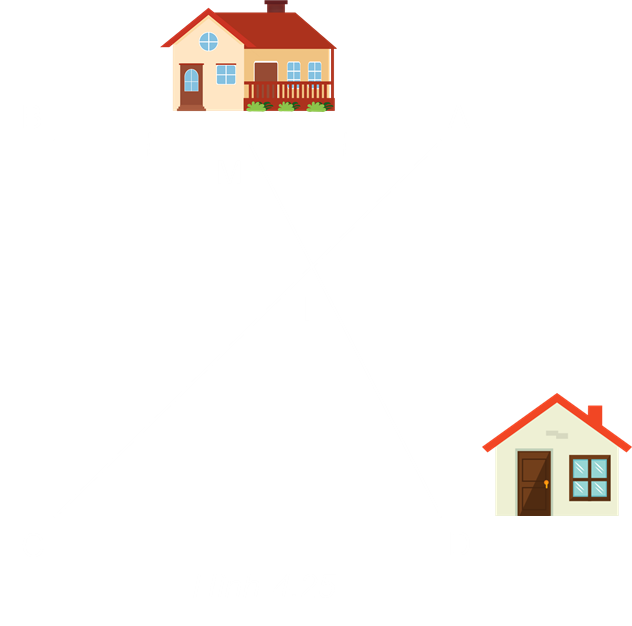 Giải:
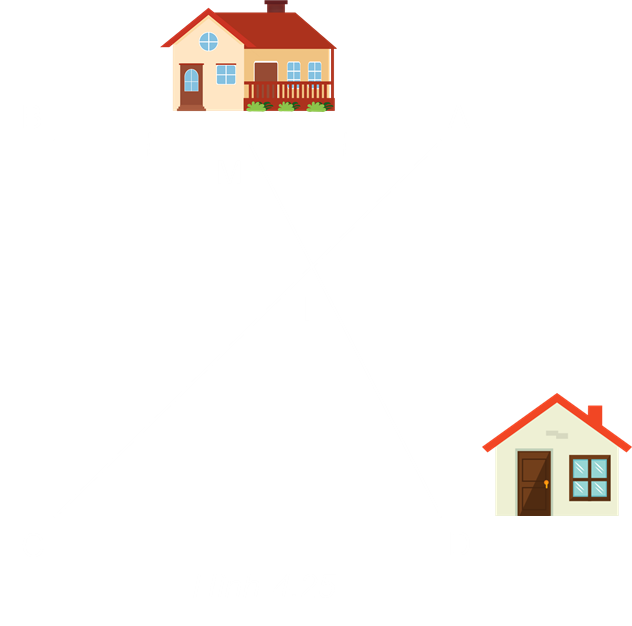 Giả sử vận tốc đi bộ của bạn Mai và bạn Dung đều bằng nhau.
Theo đề bài, I là địa điểm gặp nhau nên bạn Mai đi theo quãng đường MI, bạn Dung đi theo quãng đường DI.
Vì quãng đường bạn Dung đi gấp 2 lần quãng đường bạn Mai đi và vận tốc đi bộ của hai bạn đều bằng nhau (giả sử) nên thời gian bạn Dung đi gấp 2 lần thời gian bạn Mai đi thì hai bạn mới gặp nhau tại địa điểm I.
Giải:
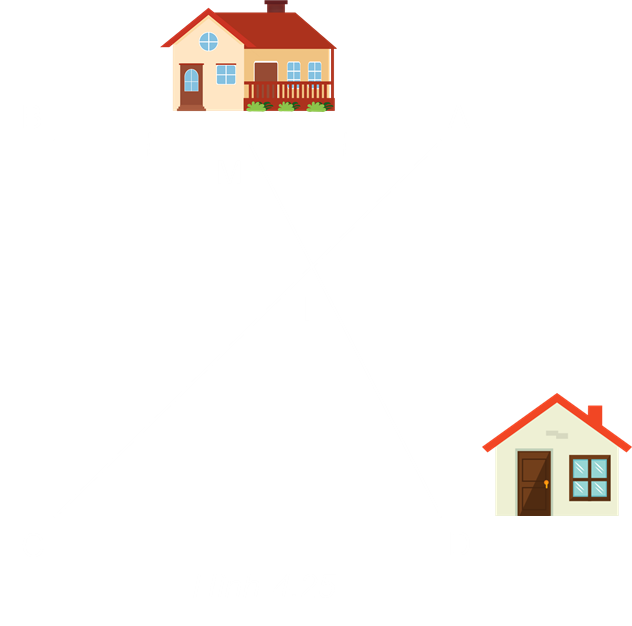 Bạn Dung gặp bạn Mai lúc 7h30 nên thời gian bạn Mai đi trên quãng đường MI là:
7h30 – 7h = 30 phút.
Khi đó, thời gian bạn Dung đi là 1h. Do đó, bạn Dung xuất phát từ lúc:
7h30 – 1h = 6h30.
Vậy bạn Dung xuất phát lúc 6h30 để gặp bạn Mai lúc 7h30 tại điểm I.
HƯỚNG DẪN VỀ NHÀ
Ghi nhớ kiến thức trong bài
Hoàn thành các bài tập trong SBT
Chuẩn bị bài mới: Luyện tập chung
CẢM ƠN CÁC EM 
ĐÃ CHÚ Ý LẮNG NGHE!